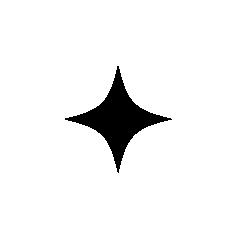 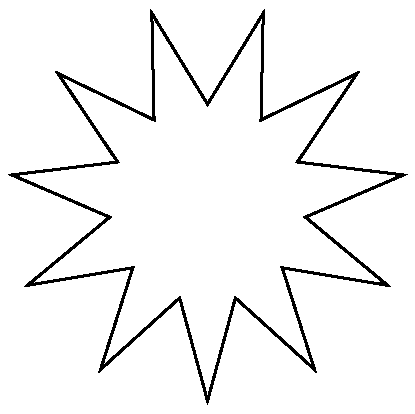 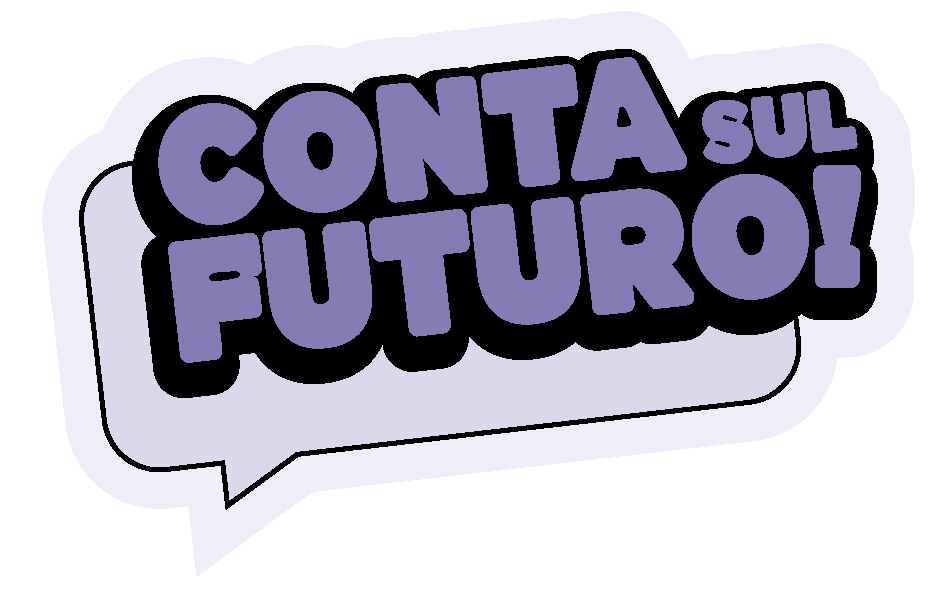 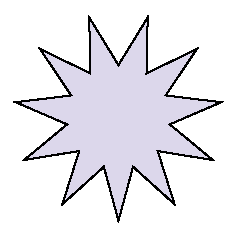 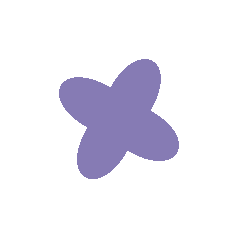 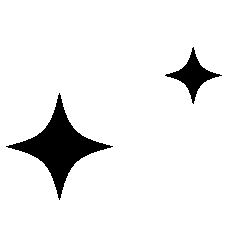 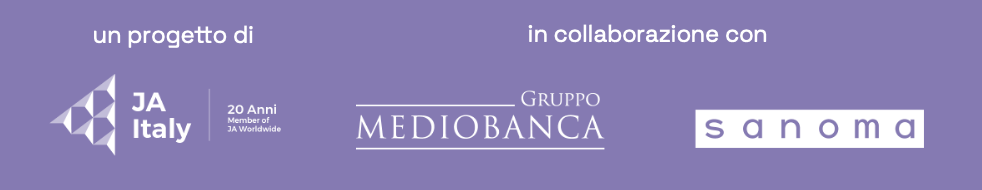 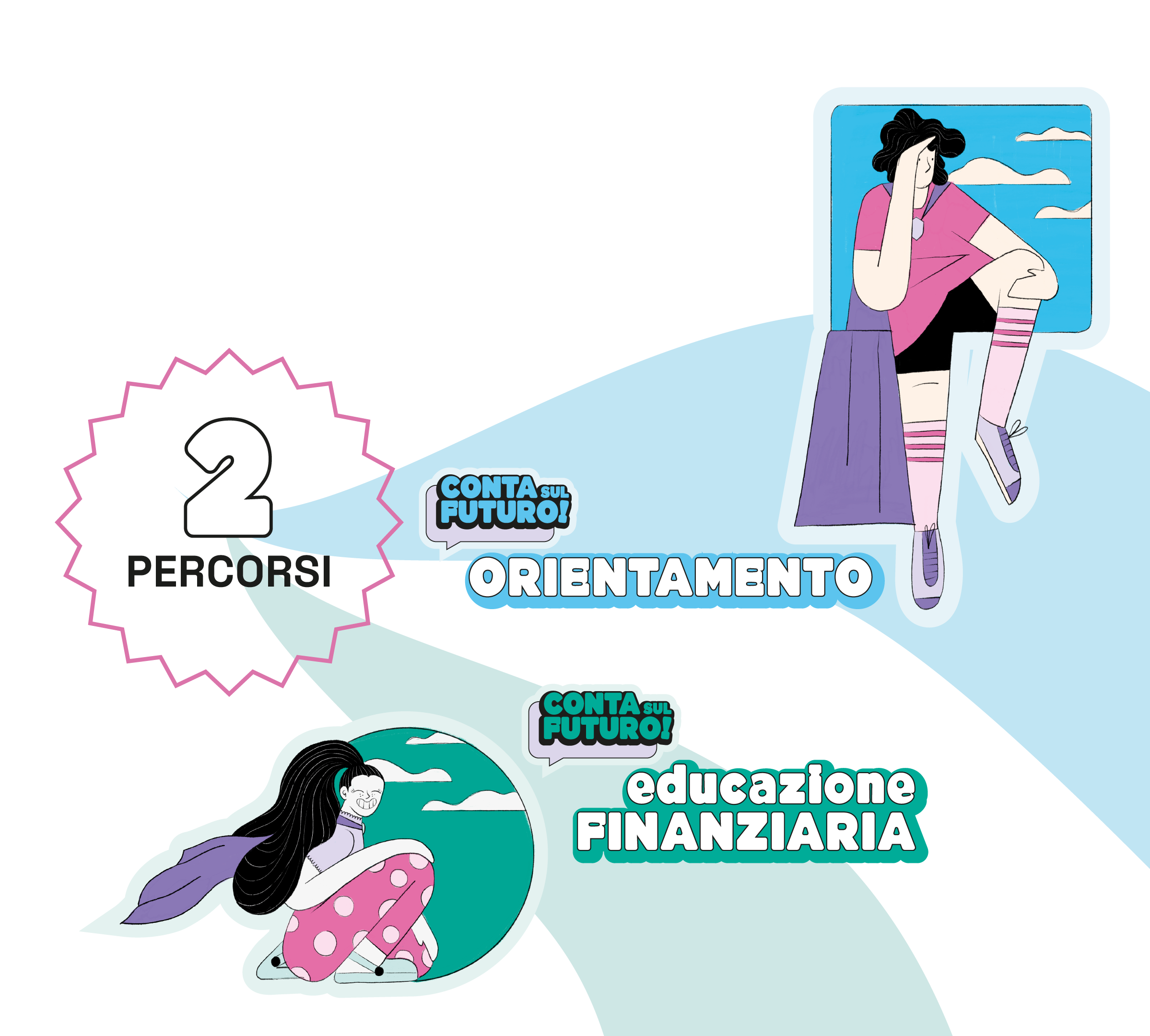 Il programma
Programma didattico 
di educazione finanziaria 
e orientamento sviluppato da JA Italia.
2
educazione finanziaria
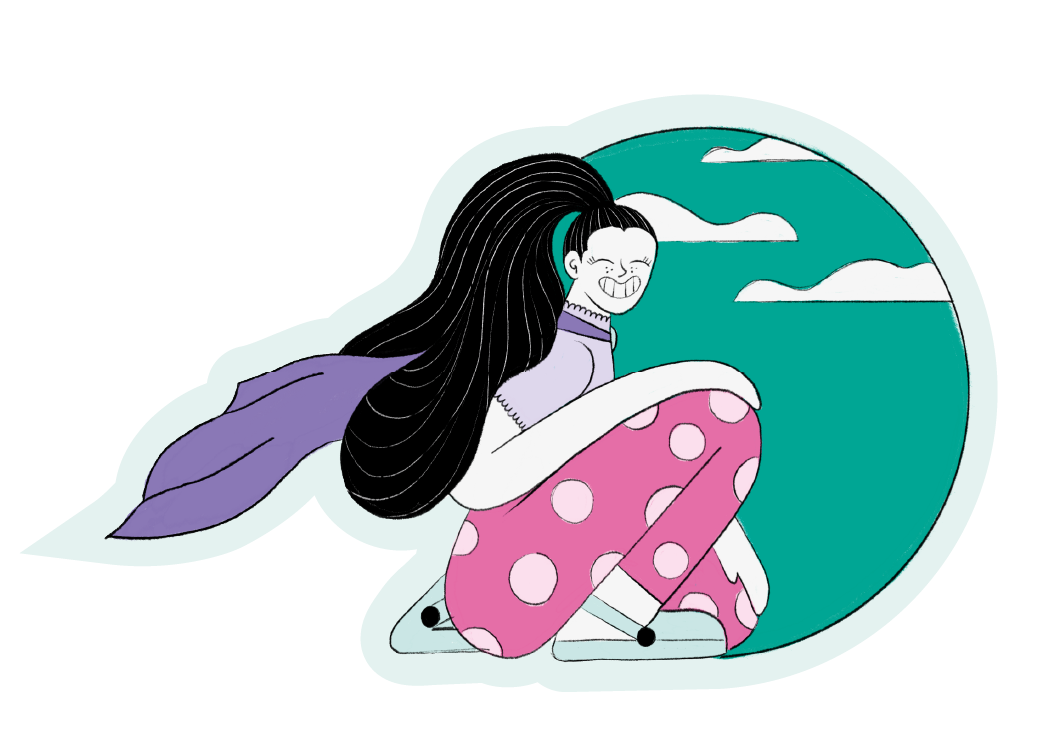 Il programma didattico
Il programma si compone di: 

4 moduli della durata di 2 ore ciascuno, disponibili su piattaforma digitale e fruibili in presenza (o a distanza). 
Ciascun modulo è caratterizzato da attività di educazione finanziaria e educazione digitale e da una sfida o compito di realtà che consente a ragazze e ragazzi classe di mettere a frutto le conoscenze acquisite e sviluppare le competenze.

Gli incontri prevedranno la presenza in classe di docente e studenti, con l'affiancamento una volontaria o un volontario esperti d’azienda, adeguatamente formati che contribuiranno a rendere più concreti e coinvolgenti i contenuti delle lezioni anche da remoto.
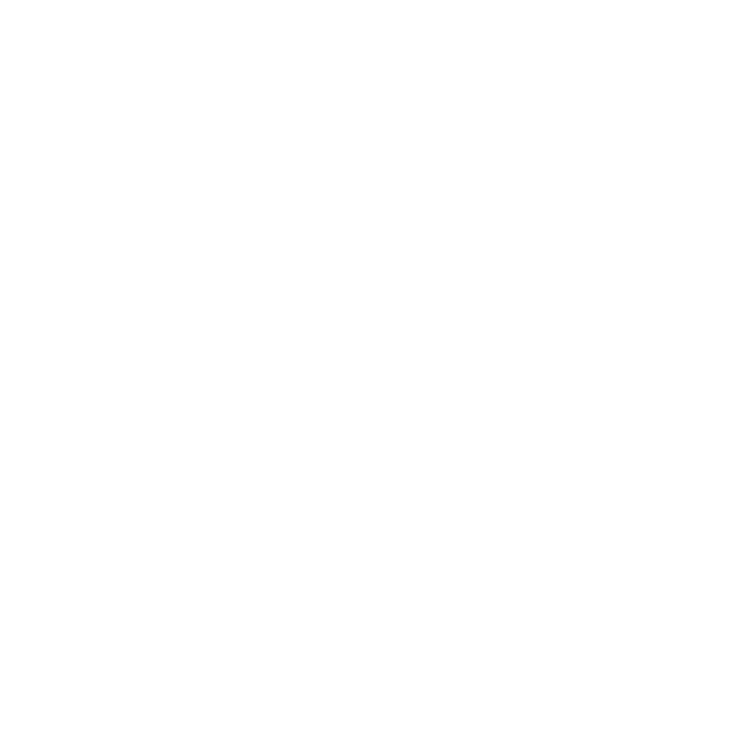 DESTINATARI
Classi I, II e III della scuola secondaria di primo grado.
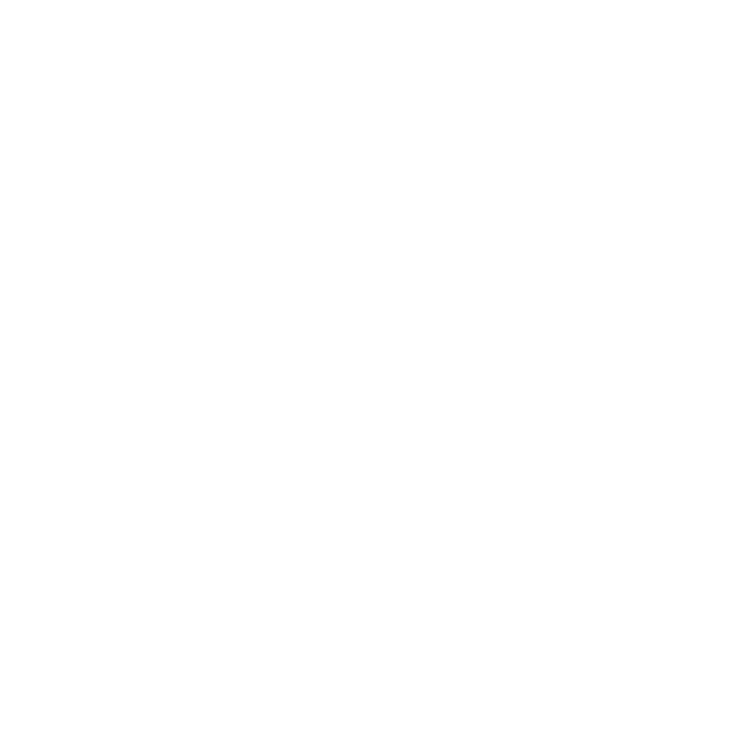 DOVE
I moduli si svolgono in classe (o in modalità digitale).
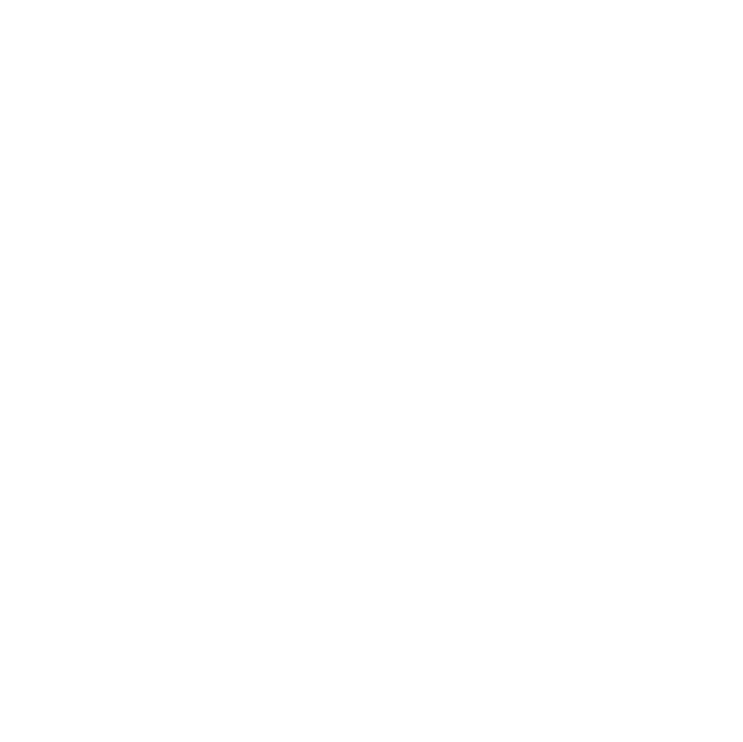 DURATA
4 moduli di 2 ore ciascuno.
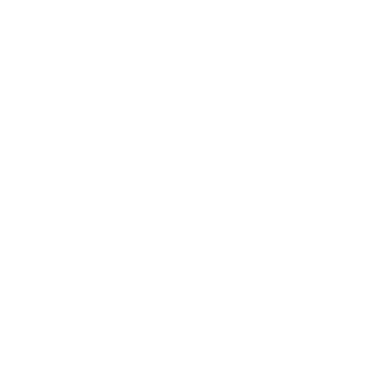 ESPERTI D’AZIENDA
Il programma prevede, a seconda della disponibilità, la partecipazione di esperti ed esperte d’azienda.
3
educazione finanziaria
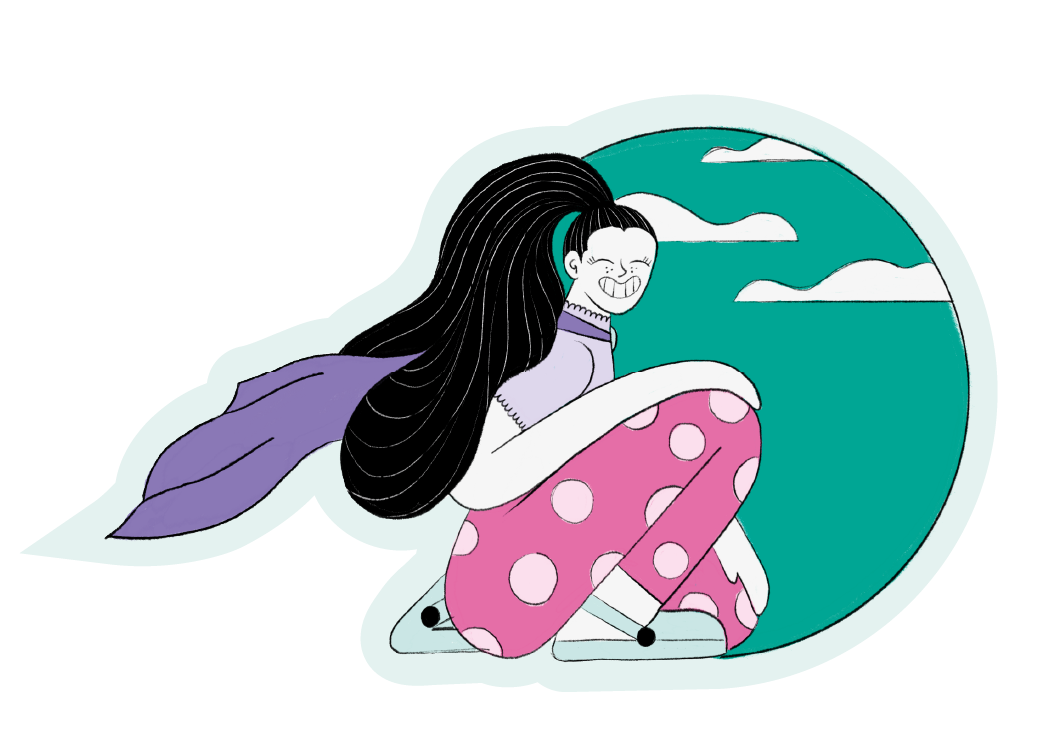 Obiettivi didattici
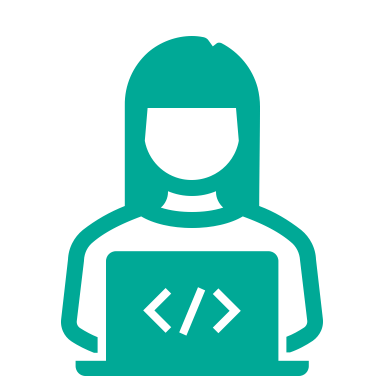 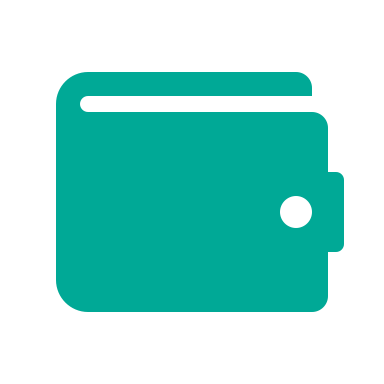 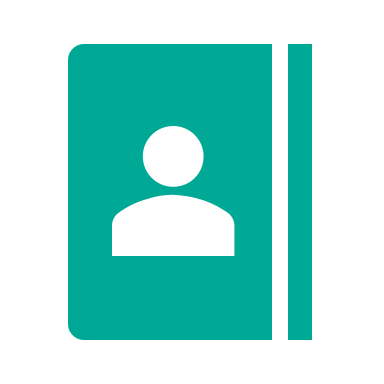 INTRODURRE 
alcuni concetti base 
di finanza personale
RICONOSCERE 
l’ambiente finanziario
ACQUISIRE 
competenze digitali 
di base
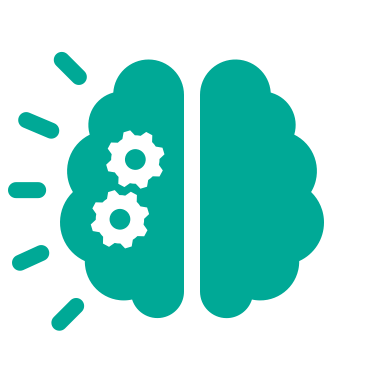 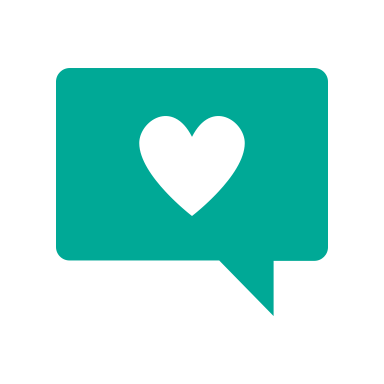 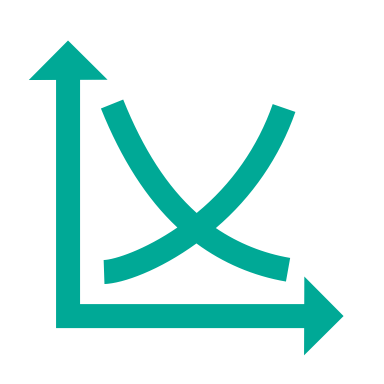 SAPER SPIEGARE 
semplici concetti 
economici
ALLENARE E RENDERE
CONSAPEVOLI 
gli studenti dell’importanza dell’educazione finanziaria
IDENTIFICARE 
i bisogni e desideri e guidare con consapevolezza 
le proprie scelte
4
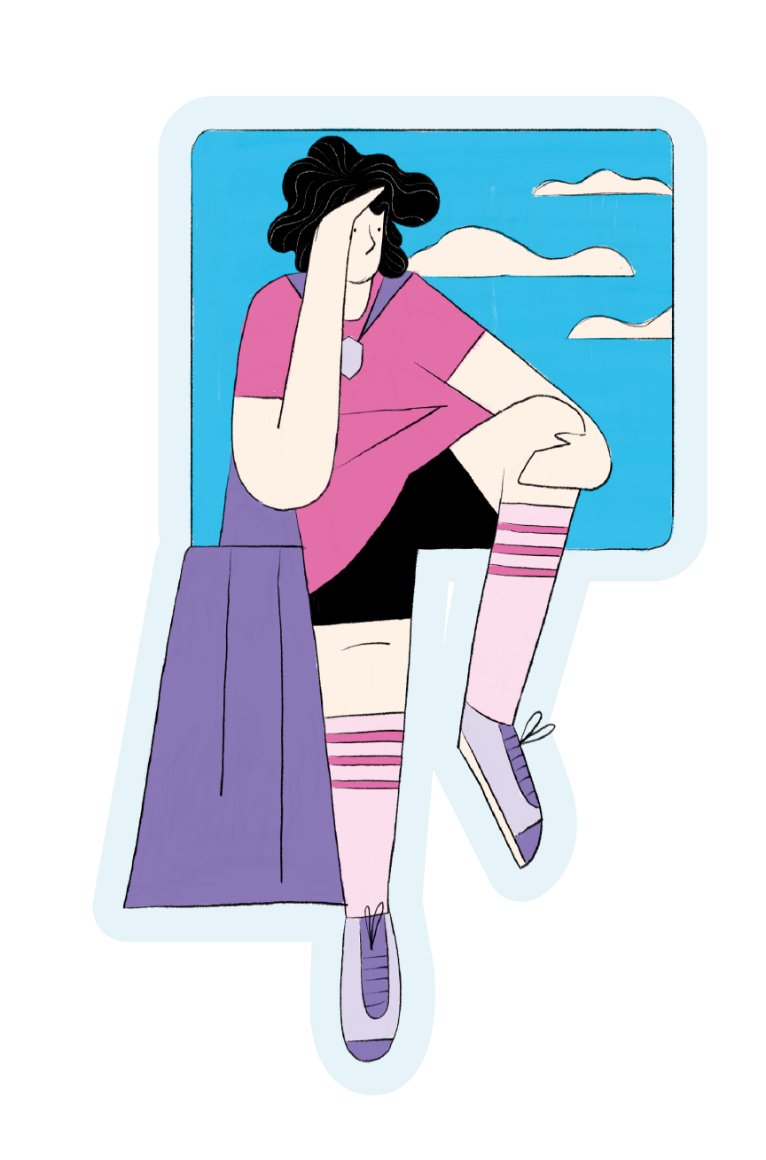 educazione finanziaria
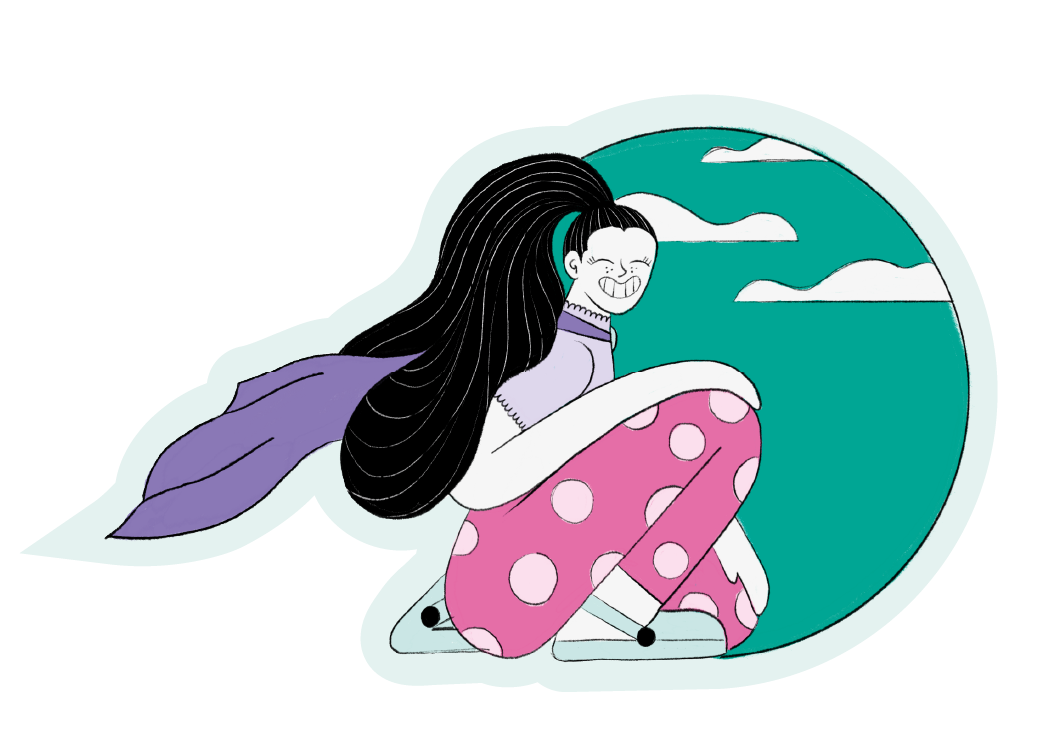 Caratteristiche
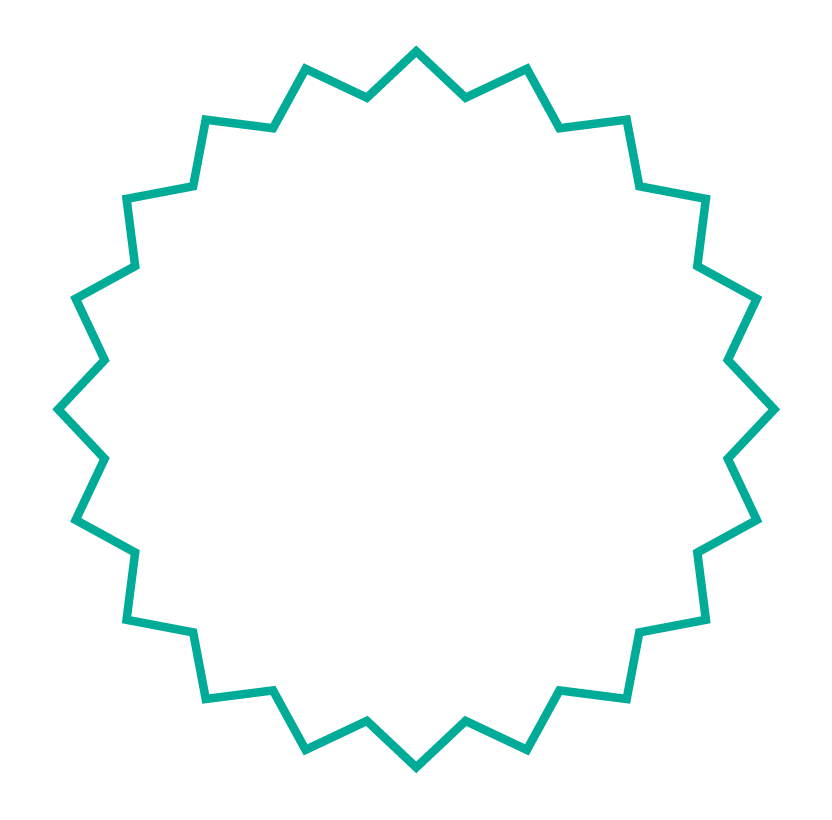 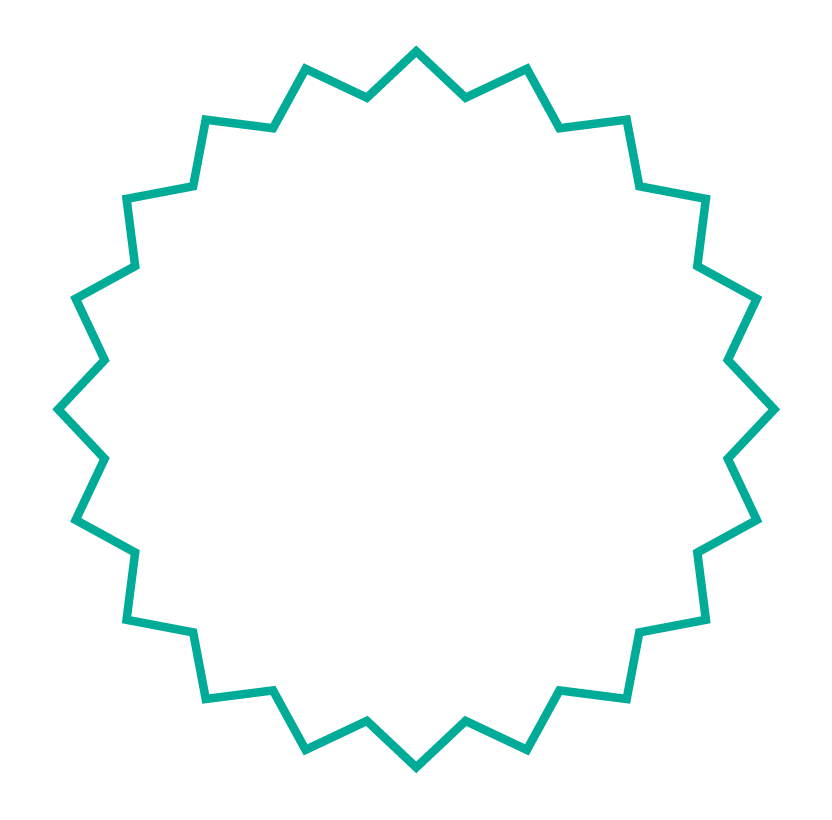 Docente della scuola 
(Gli incontri si svolgono in classe)
Possibilità 
di volontaria-o 
da remoto 
o in presenza
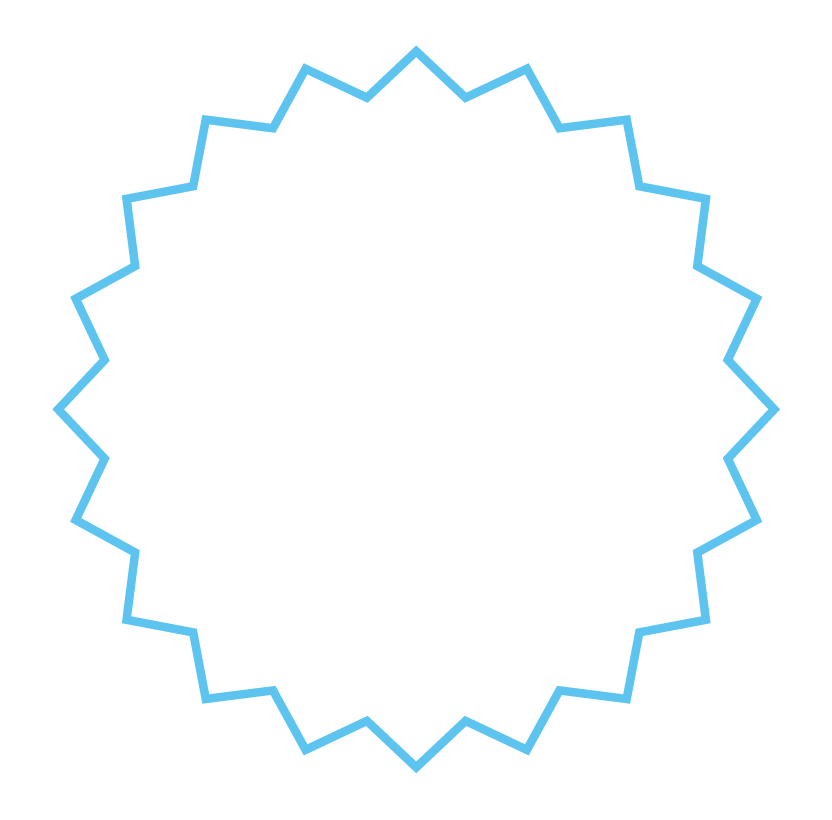 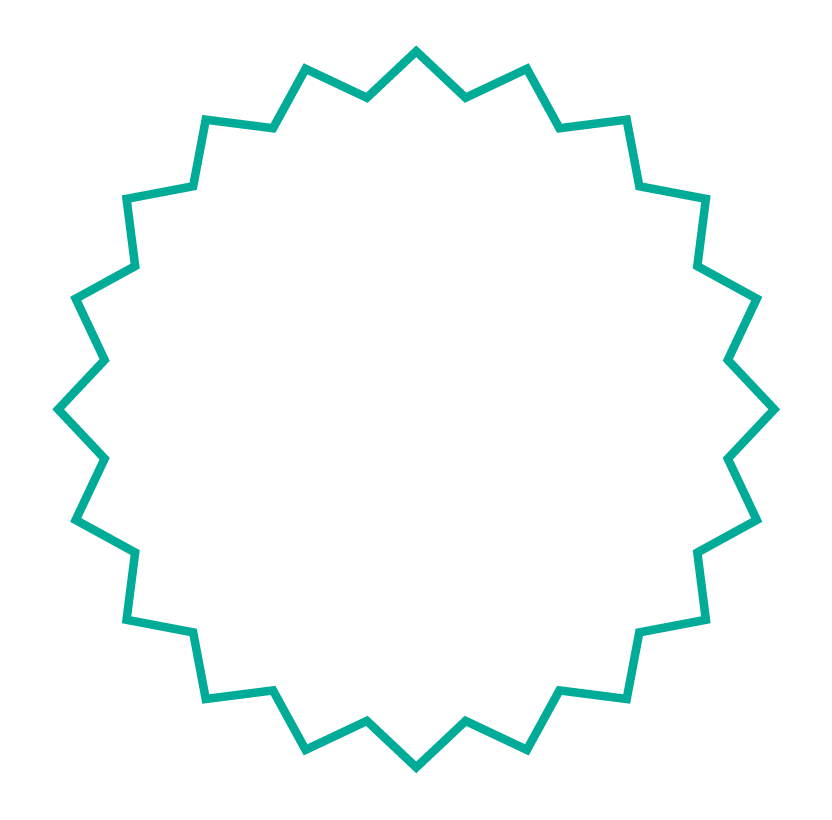 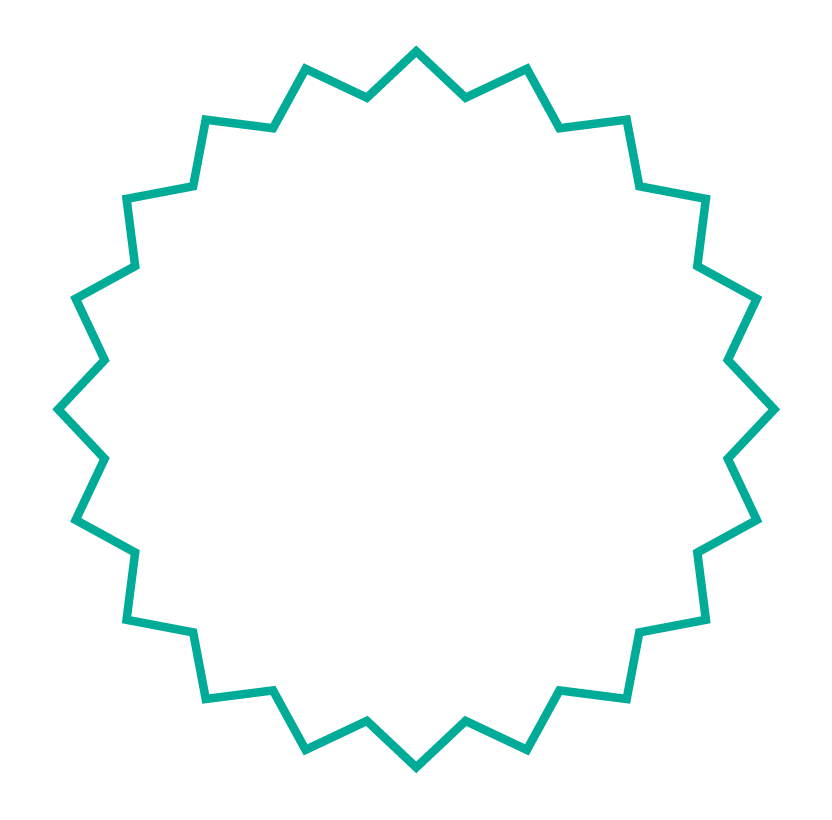 !
GRATUITO RICONOSCIUTO 
COME  EDUCAZIONE CIVICA/EDUCAZIONE FINANZIARIA
Modulare 
e fruibile 
in presenza
5
educazione finanziaria
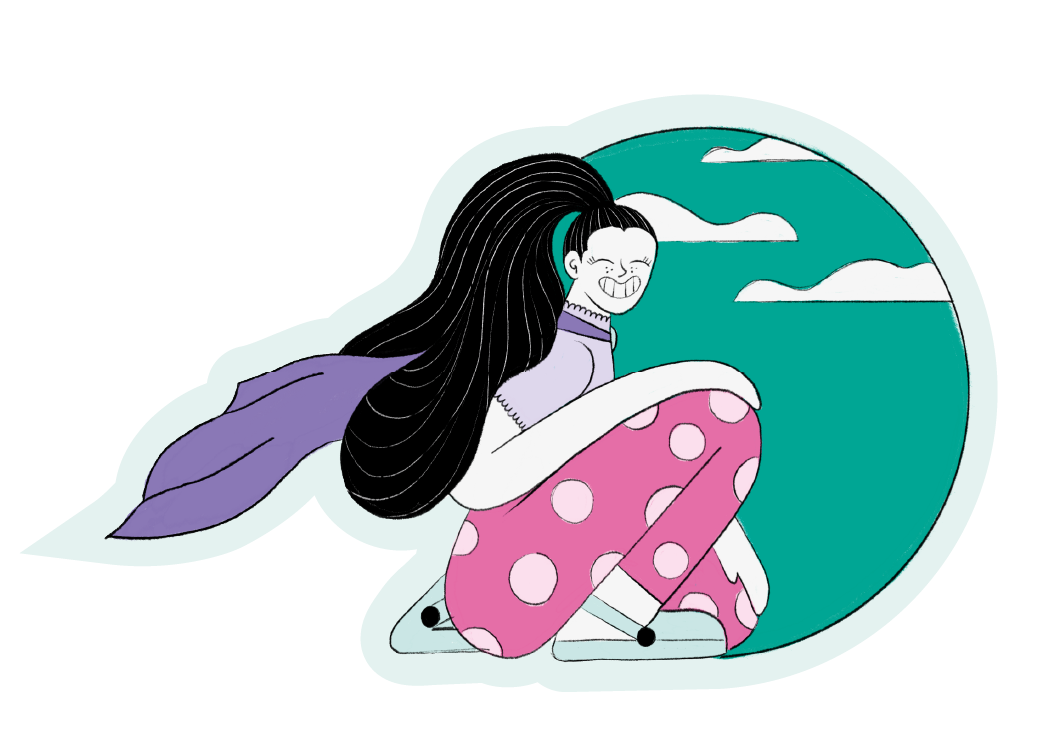 I moduli
MODULO 2
I nuovi mercati digitali
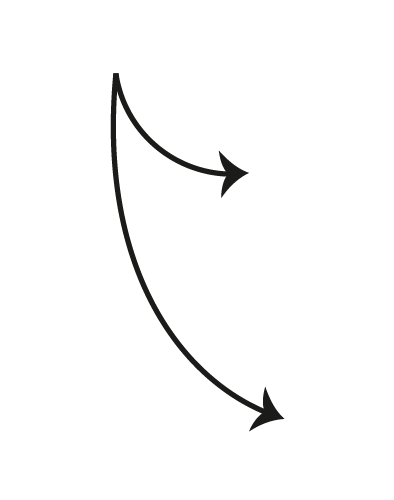 MODULO 1
I metodi di pagamento
#beni&servizi #bisogni&desideri #prezzo&valore
TEMATICHE
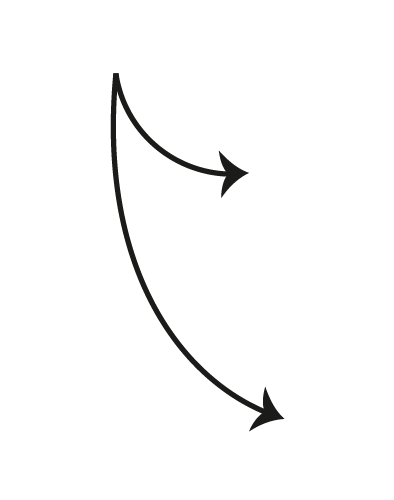 #metodidipagamento
#furtionline
TEMATICHE
Costruire un sito 
di e-commerce
SFIDA
Ideare un metodo di pagamento innovativo
SFIDA
MODULO 4
La banca del futuro
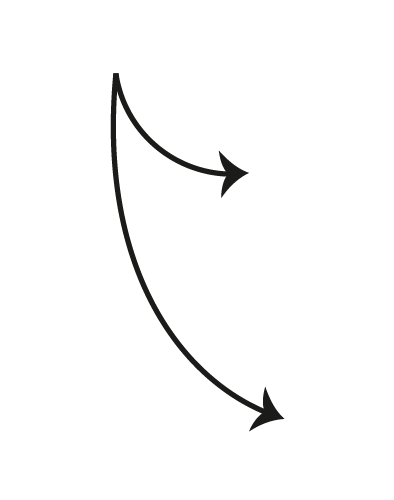 MODULO 3
Giovani e denaro
#ilviaggiodeisoldi #servizibancari #bancainclusiva #bancadelfuturo
TEMATICHE
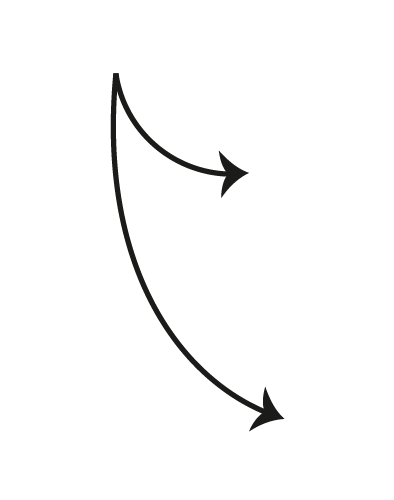 #budget #entrate&uscite #risparmio&investimento #assicurazioni
TEMATICHE
Progettare la banca del futuro
SFIDA
SFIDA
Sensibilizzare i giovani alla gestione del denaro
6
orientamento
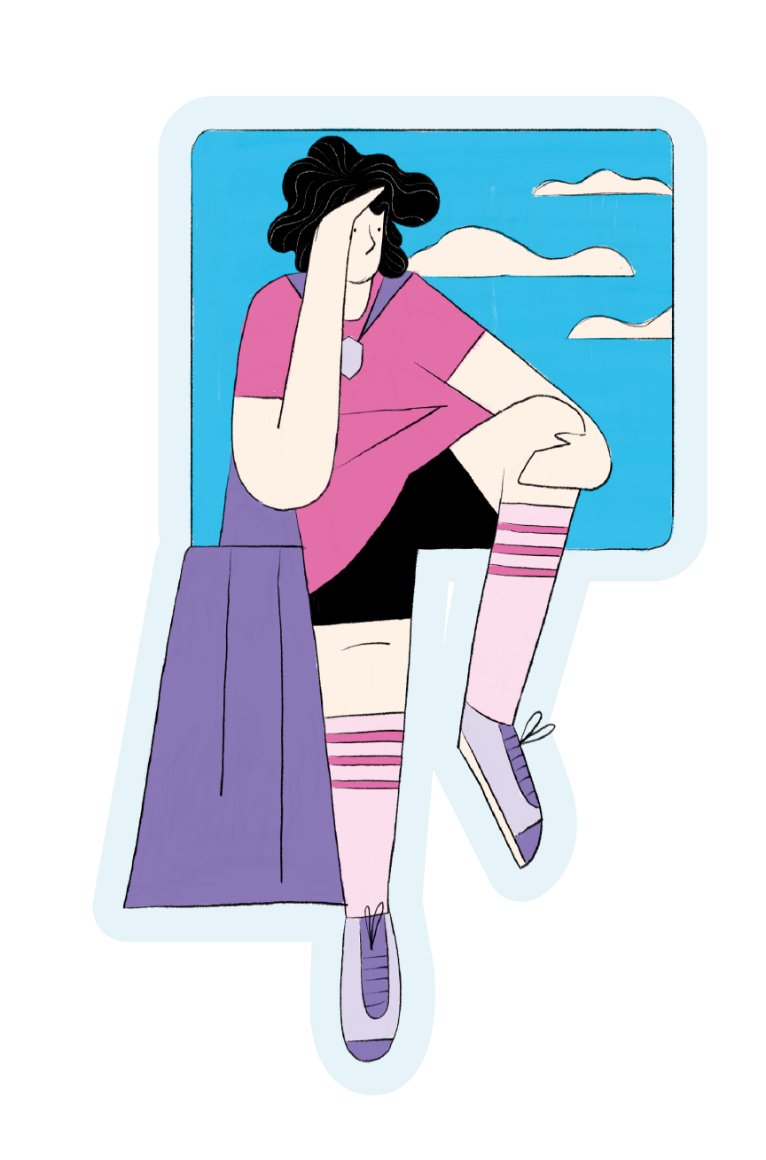 Il programma didattico
Il programma si compone di: 

4 moduli della durata di 2 ore ciascuno, disponibili su piattaforma digitale e fruibili in classe. 
Ciascun modulo è caratterizzato da attività di orientamento, dalla conoscenza di sé alle professioni del futuro, fino al piano di crescita personale.

Gli incontri prevedranno la presenza in classe di docente e studenti, con l'affiancamento una volontaria o un volontario esperti d’azienda, adeguatamente formati che contribuiranno a rendere più concreti e coinvolgenti i contenuti delle lezioni anche da remoto.
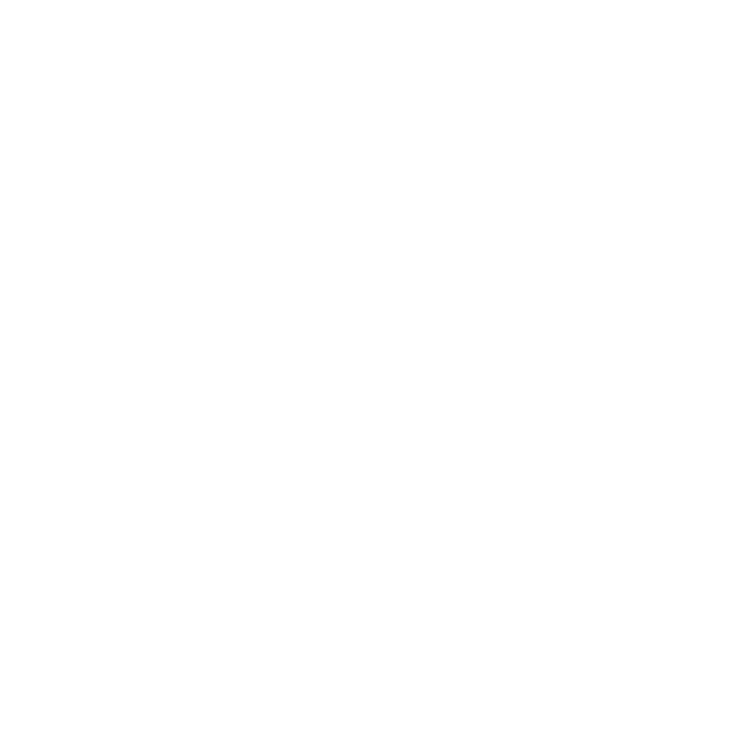 DESTINATARI
Classi I, II e III della scuola secondaria di primo grado.
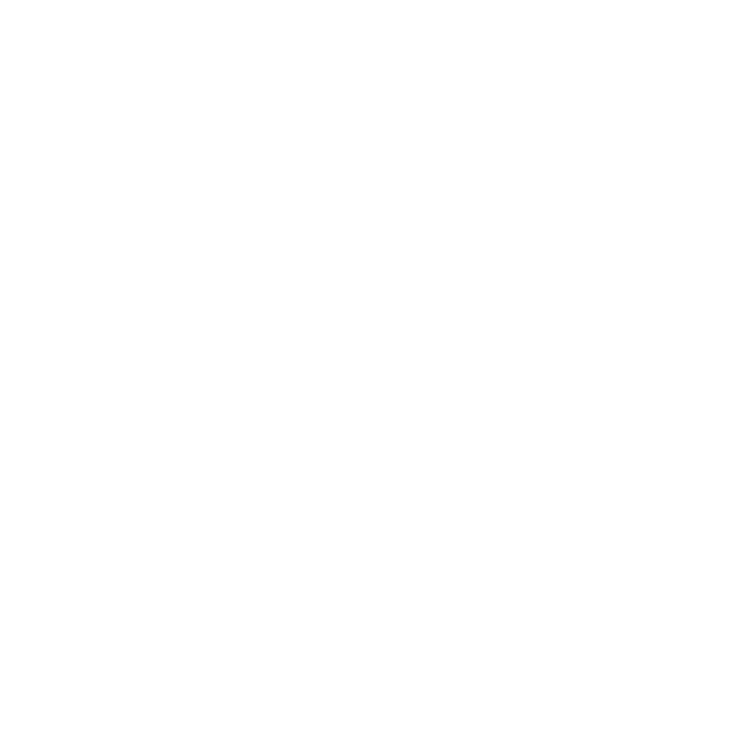 DOVE
I moduli si svolgono in classe (o in modalità digitale).
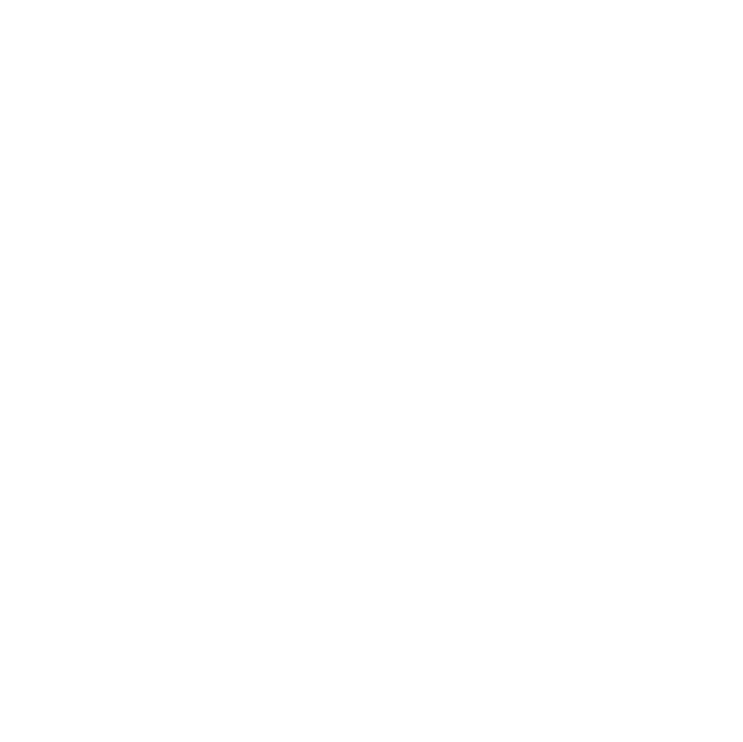 DURATA
4 moduli di 2 ore ciascuno.
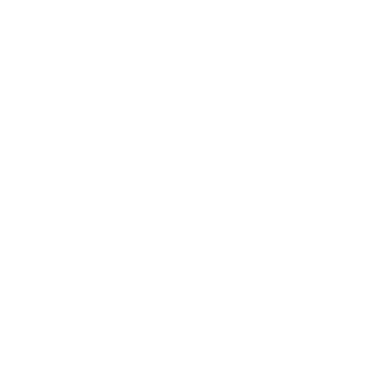 ESPERTI D’AZIENDA
Il programma prevede, a seconda della disponibilità, la partecipazione di esperti ed esperte d’azienda
7
orientamento
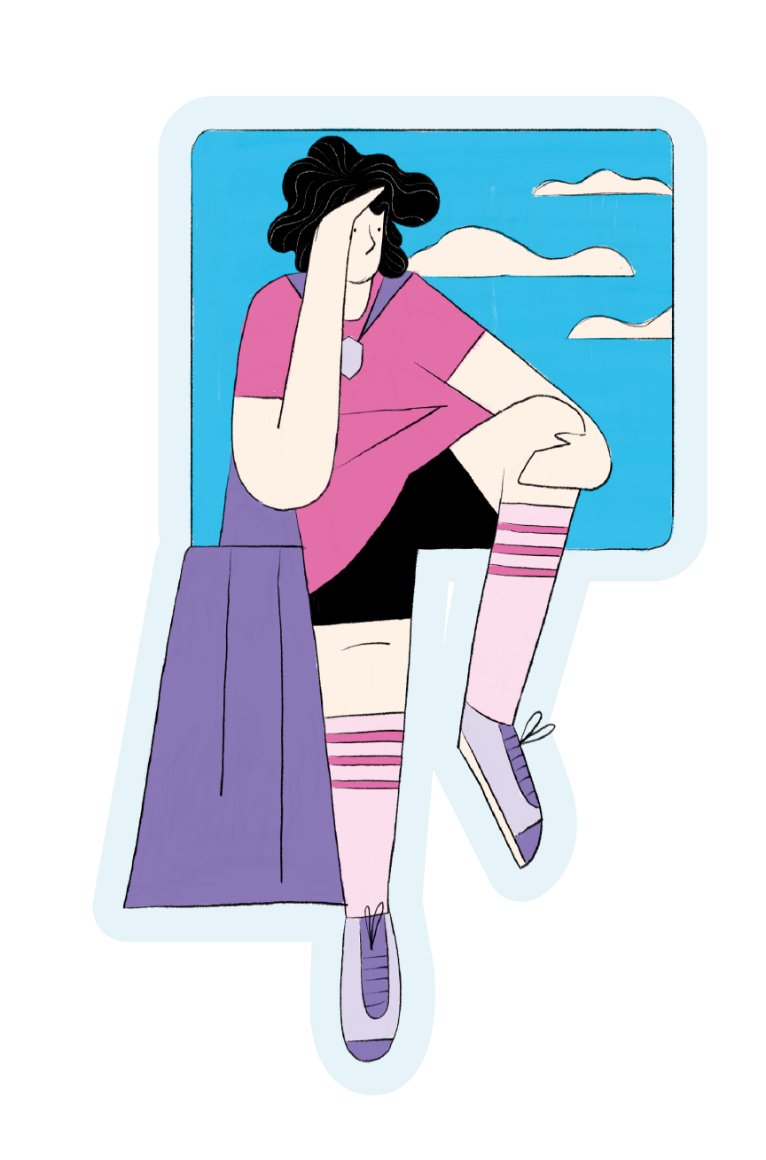 Obiettivi didattici
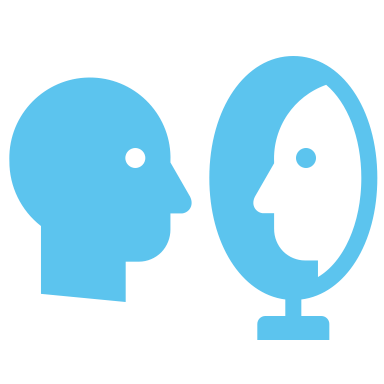 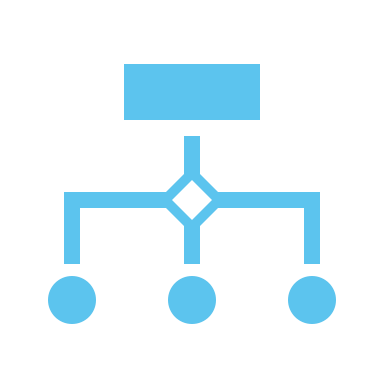 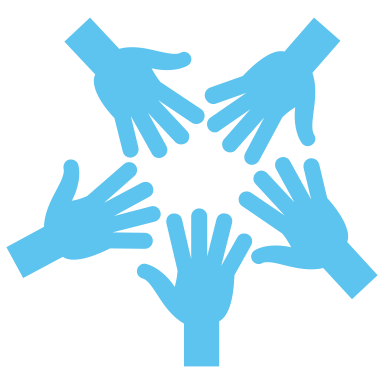 CONOSCERE
sé stessi e sé stesse
VALORIZZARE
la relazione tra educazione finanziaria e orientamento per costruire il proprio futuro con maggiore consapevolezza, avere autonomia economica, partecipare più attivamente alla vita economica e sociale del proprio paese
CONOSCERE 
i settori professionali
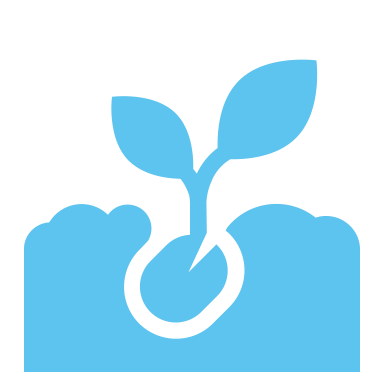 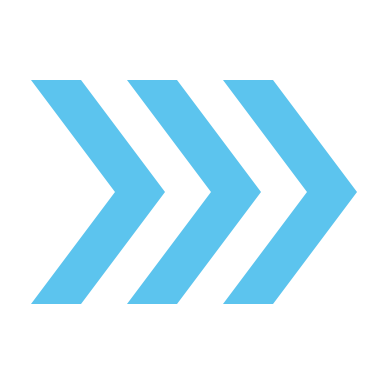 CREARE 
un percorso 
di crescita
DEFINIRE 
i propri interessi e le proprie inclinazioni professionali (orientamento in uscita)
8
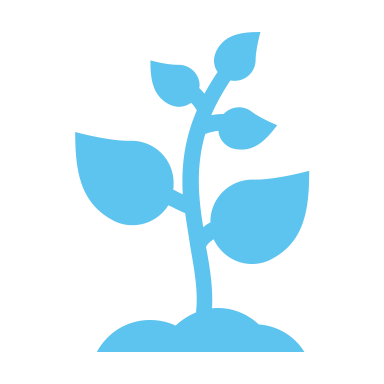 orientamento
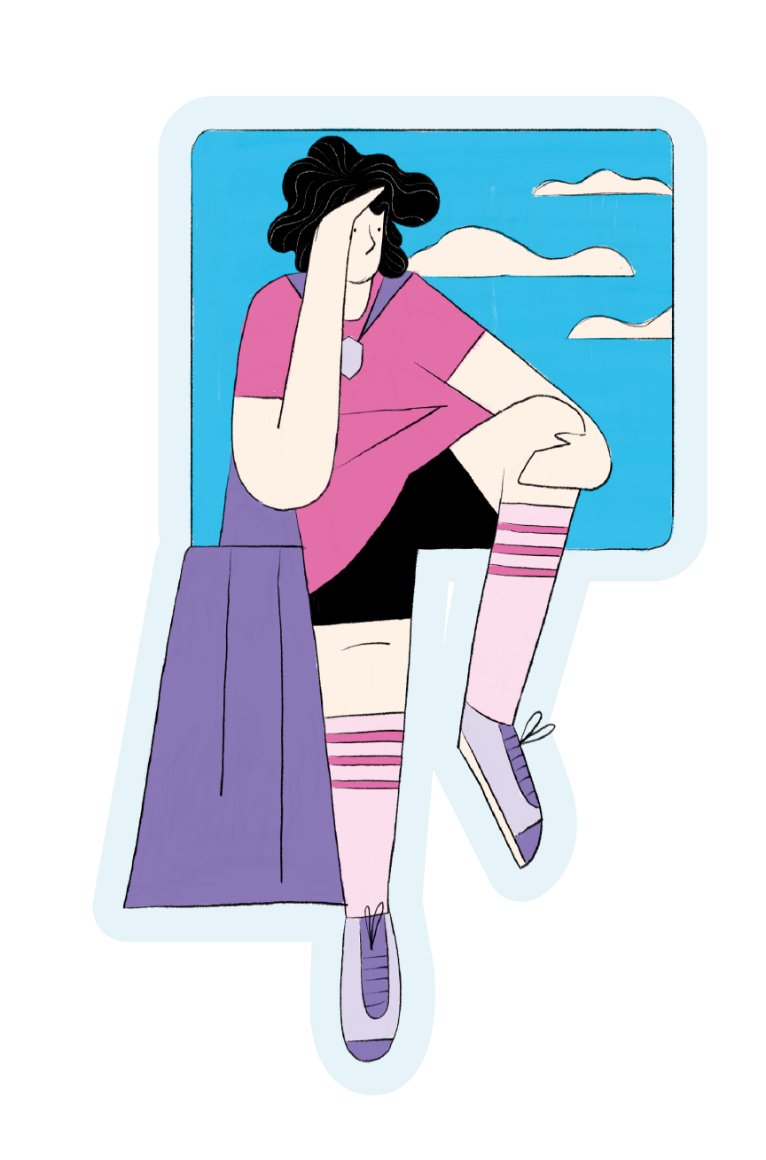 Caratteristiche
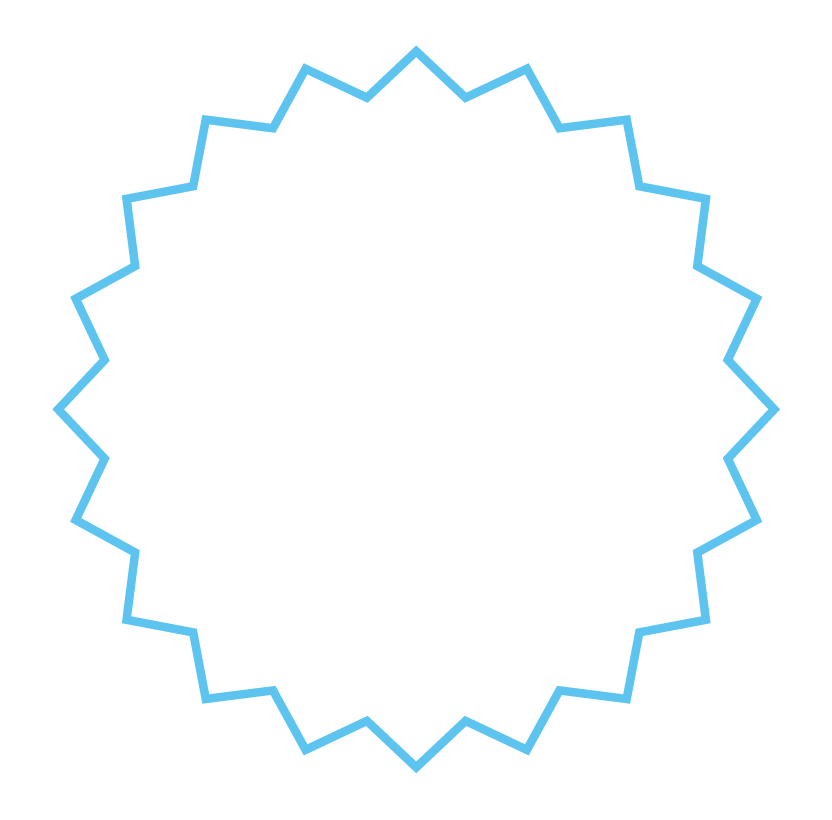 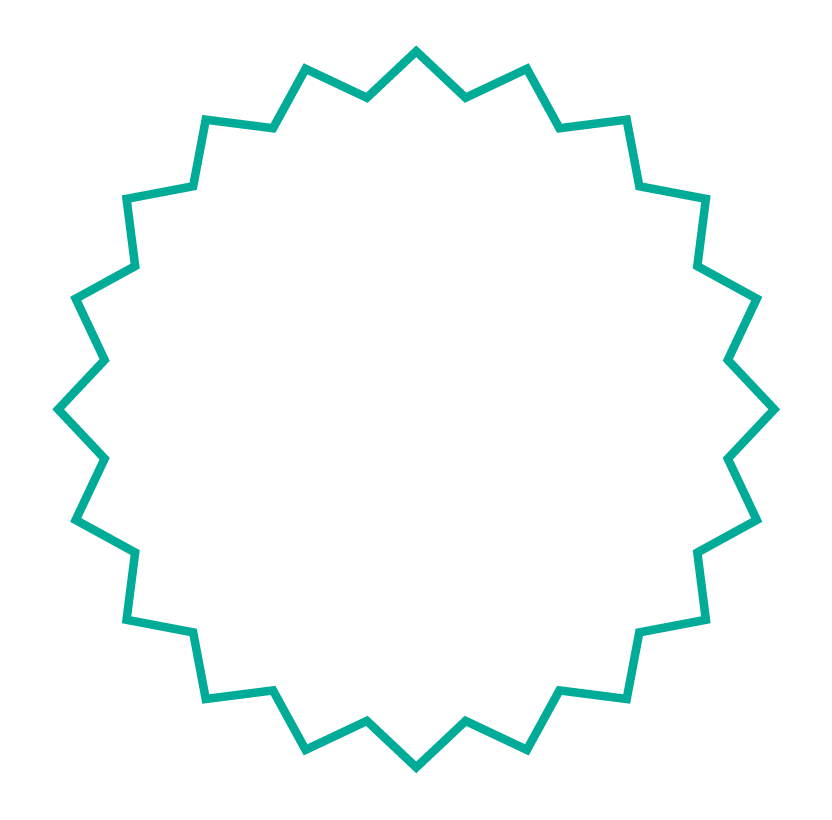 Docente della scuola 
(Gli incontri si svolgono in classe)
Possibilità 
di volontaria-o 
da remoto 
o in presenza
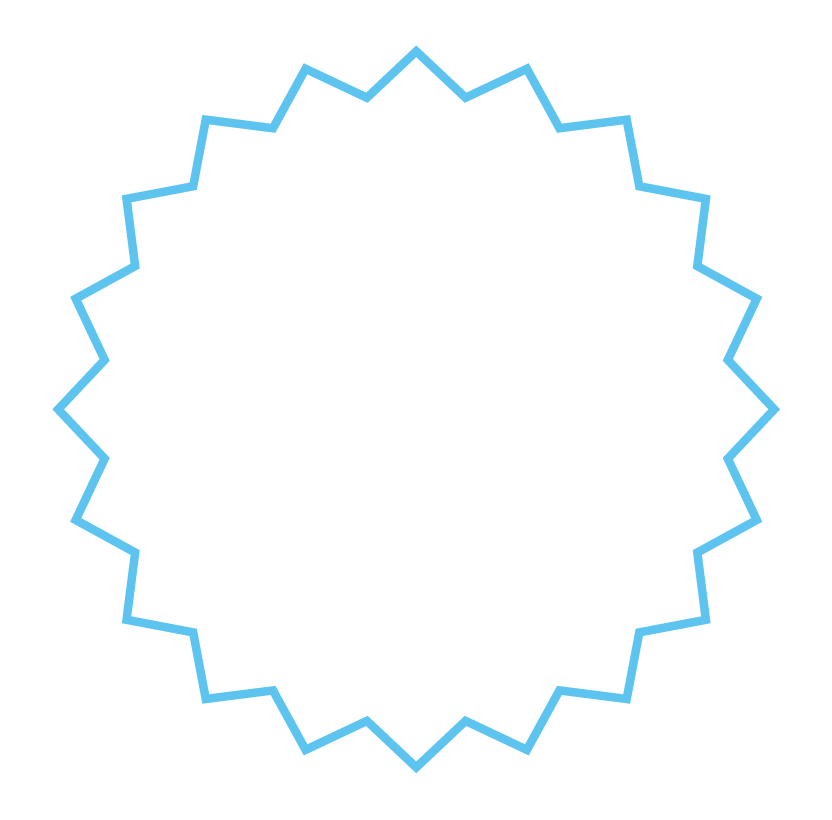 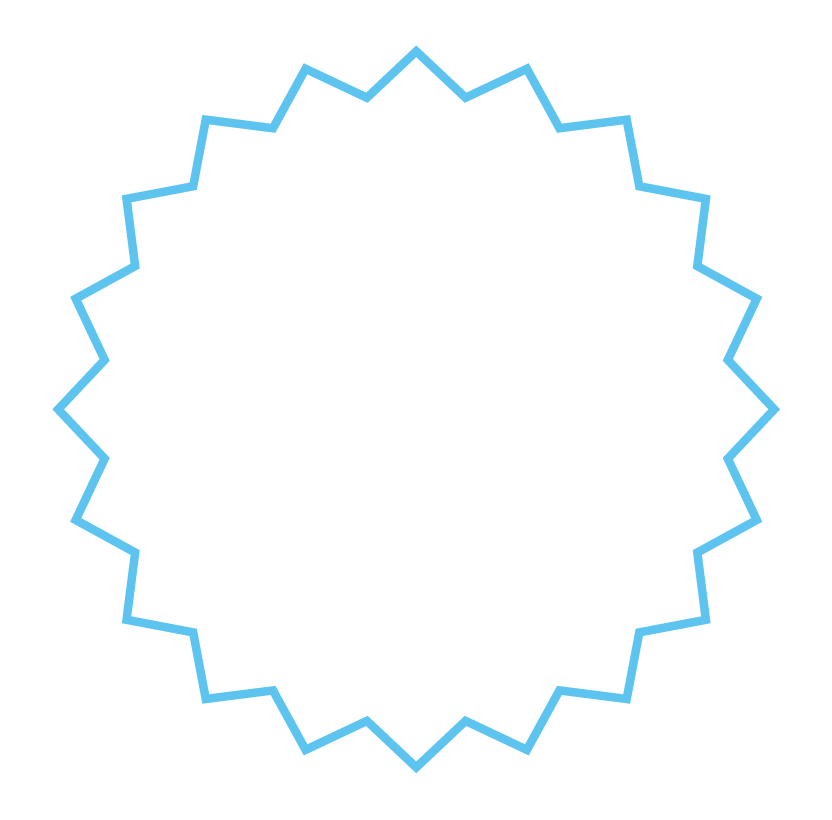 !
GRATUITO RICONOSCIUTO 
COME  EDUCAZIONE CIVICA/ORIENTAMENTO
Modulare 
e fruibile 
in presenza
9
orientamento
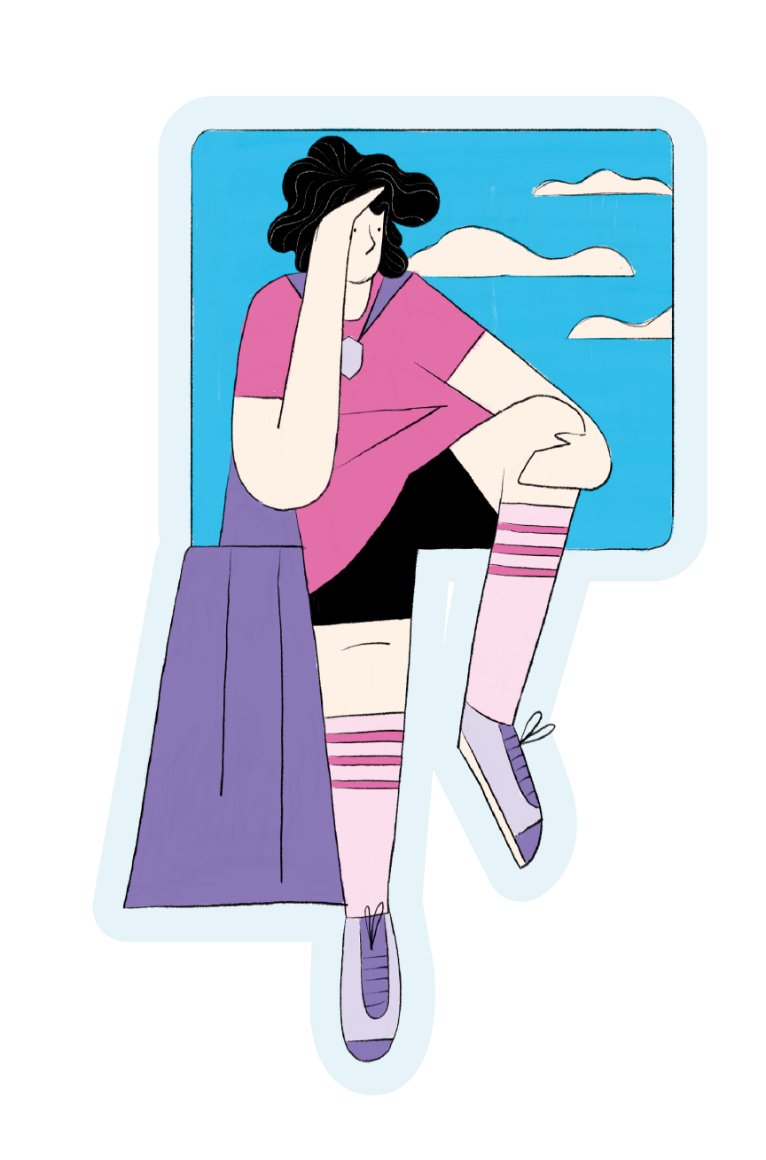 I moduli
MODULO 2
Esploriamo il mondo del lavoro
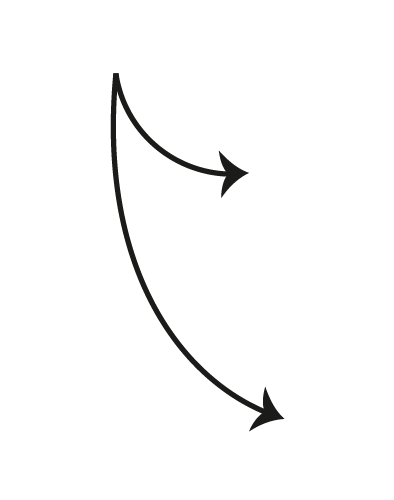 MODULO 1
Alla scoperta di te
# settoriprofessionali #trenddelfuturo
#pregiudizi&stereotipi #mondodellavoro
#evoluzionedelleprofessioni
TEMATICHE
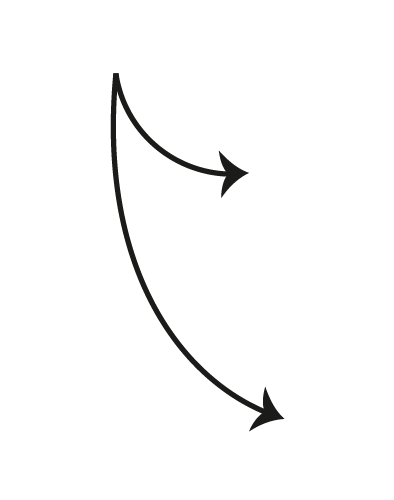 #conoscenzadisè
#interessi #attitudini
#valori #competenze
TEMATICHE
Ideare una nuova professione a partire dai trend globali
SFIDA
Costruire la costellazione
della conoscenza di sé
SFIDA
MODULO 4
Includiamoci
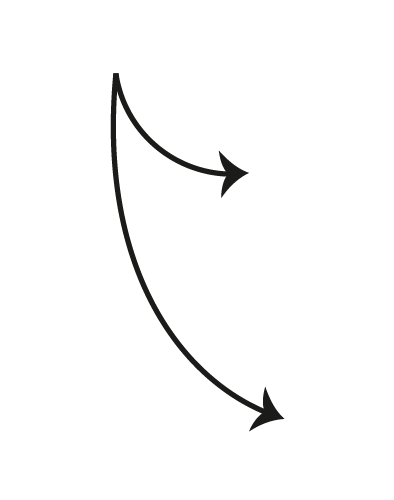 MODULO 3
Disegna il tuo futuro
#leaderhsipinclusiva
#leadershipdiffusa #valoripersonali
#comunicazioneinclusiva
TEMATICHE
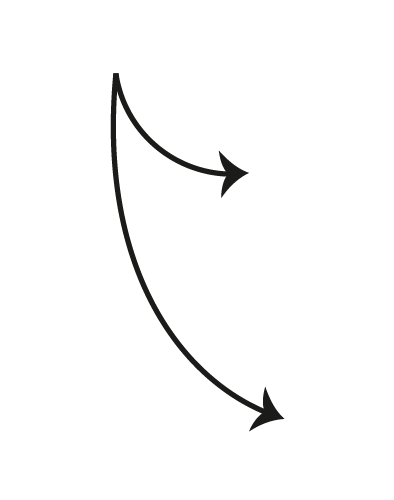 #lifedesign #costruisciiltuopercorso
#cambiamenti #obiettivi
TEMATICHE
SFIDA
Creazione del manifesto
da inclusive leader
SFIDA
Un’e-mail dal futuro
10